г. Москва, 
22 мая 2018 год
Всероссийская научно-методическая конференция 
«Правовое просвещение и образование в области прав человека: 
опыт и перспективы современной России»
ОБУЧЕНИЕ ПРАВАМ ЧЕЛОВЕКА И РАЗВИТИЕ ГРАЖДАНСКОГО ОБРАЗОВАНИЯ: ОПЫТ, ПРОБЛЕМЫ, ПЕРСПЕКТИВЫ В ПЕРМСКОМ КРАЕ
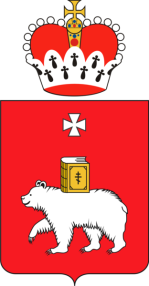 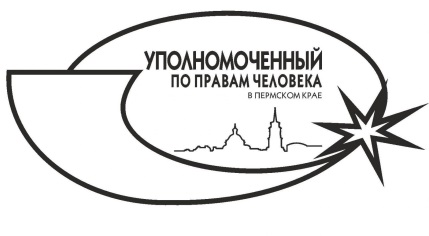 МИКОВ ПАВЕЛ ВЛАДИМИРОВИЧ, 
УПОЛНОМОЧЕННЫЙ ПО ПРАВАМ ЧЕЛОВЕКА 
В ПЕРМСКОМ КРАЕ
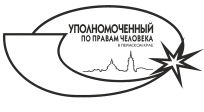 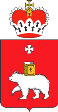 Всероссийская научно-методическая конференция 
«Правовое просвещение и образование в области прав человека: 
опыт и перспективы современной России»
БЫЛА программа
"Развитие политической культуры и гражданского образования населения Пермского края на 2007-2011 годы"
Однако  продлить ее не удалось, несмотря на усилия Уполномоченных и правозащитной общественности
Пермский 
край
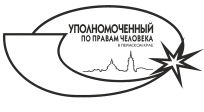 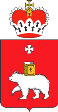 Всероссийская научно-методическая конференция 
«Правовое просвещение и образование в области прав человека: 
опыт и перспективы современной России»
ШКОЛЫ И ВНЕШКОЛЬНЫЕ ФОРМЫ
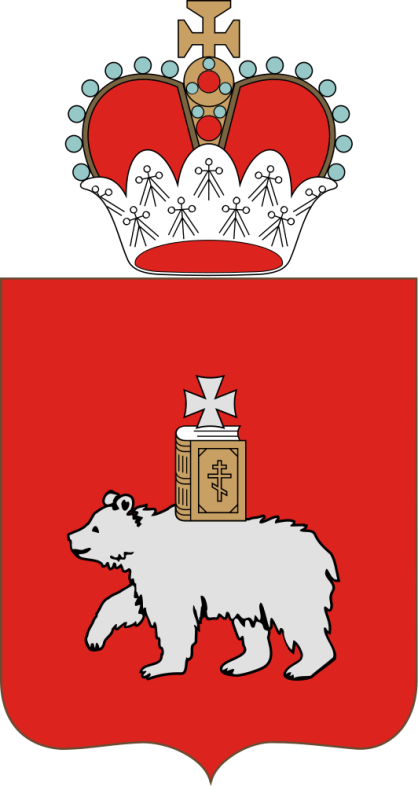 Пермский край
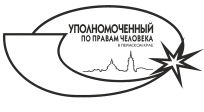 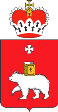 Всероссийская научно-методическая конференция 
«Правовое просвещение и образование в области прав человека: 
опыт и перспективы современной России»
ВЫСШИЕ УЧЕБНЫЕ ЗАВЕДЕНИЯ
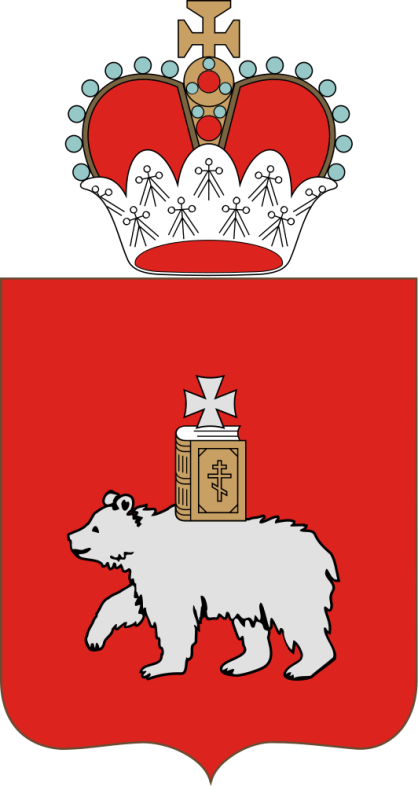 Пермский край
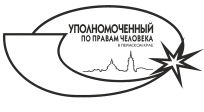 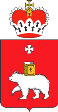 Всероссийская научно-методическая конференция 
«Правовое просвещение и образование в области прав человека: 
опыт и перспективы современной России»
ДЕЯТЕЛЬНОСТЬ НКО
ЦЕНТР ГРАЖДАНСКОГО ОБРАЗОВАНИЯ И ПРАВ ЧЕЛОВЕКА
организация в различных форматах обучение и распространение информации в сфере прав человека, демократической гражданственности, продвижения общественных интересов
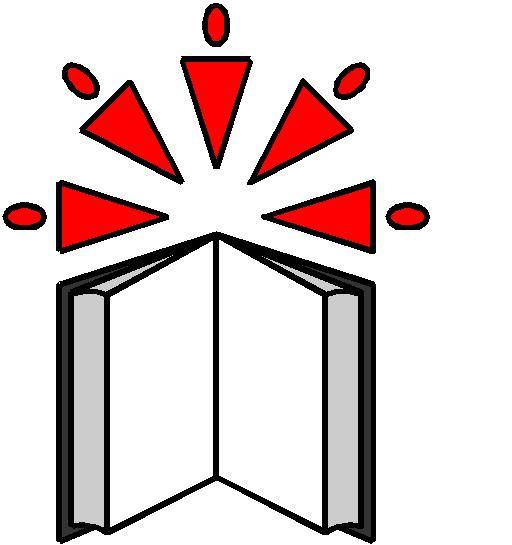 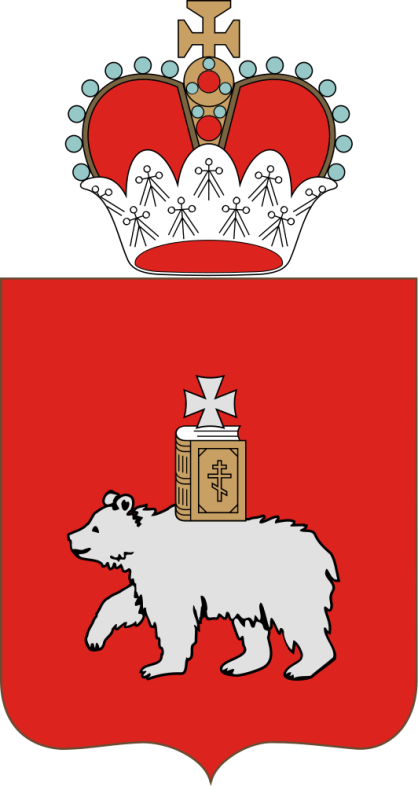 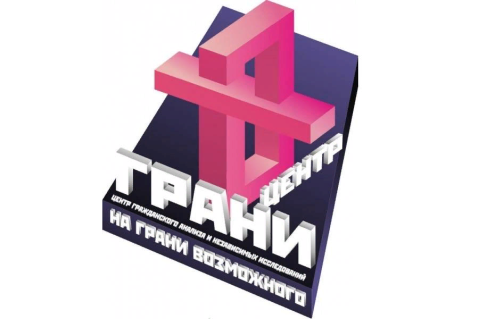 ОБЩЕСТВЕННЫЙ ФОНД «ЦЕНТР ГРАЖДАНСКОГО АНАЛИЗА И НЕЗАВИСИМЫХ ИССЛЕДОВАНИЙ «ГРАНИ»
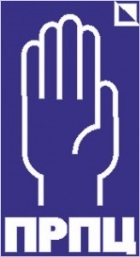 Пермский региональный правозащитный центр
Пермский край
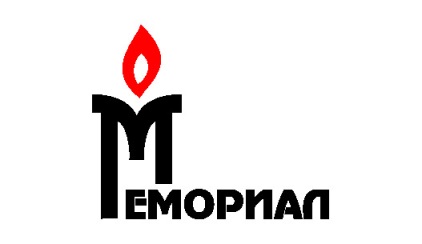 ПЕРМСКОЕ КРАЕВОЕ ОТДЕЛЕНИЕ ОБЩЕСТВА «МЕМОРИАЛ»
Ситуация в 2018 году. Российские регионы
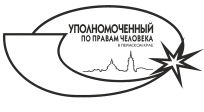 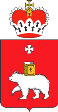 Всероссийская научно-методическая конференция 
«Правовое просвещение и образование в области прав человека: 
опыт и перспективы современной России»
УПОЛНОМОЧЕННЫЙ ИМЕЕТ ПРАВО
п. 3 ст.14 Закона Пермского края от 05.08.2007 N 77-ПК 
"Об Уполномоченном по правам человека в Пермском крае"
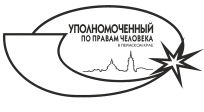 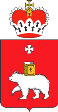 Всероссийская научно-методическая конференция 
«Правовое просвещение и образование в области прав человека: 
опыт и перспективы современной России»
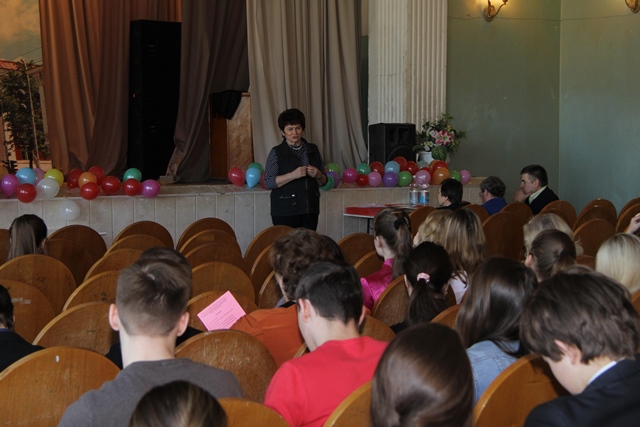 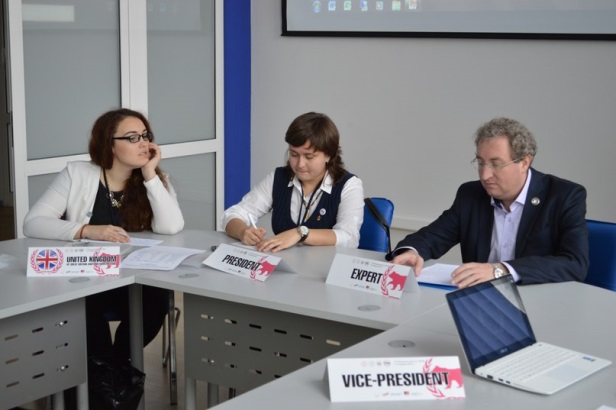 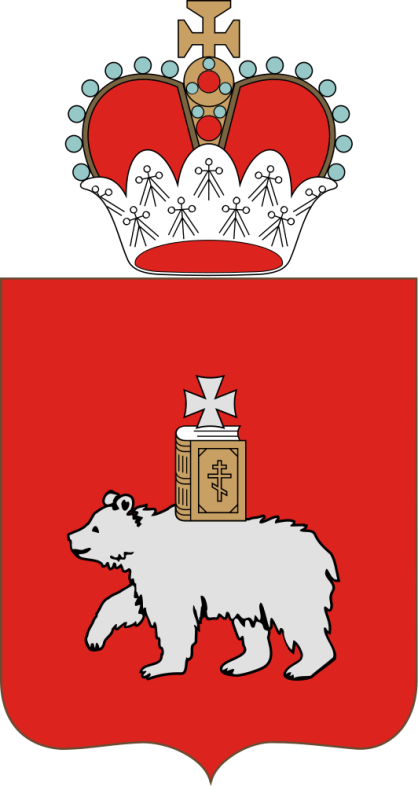 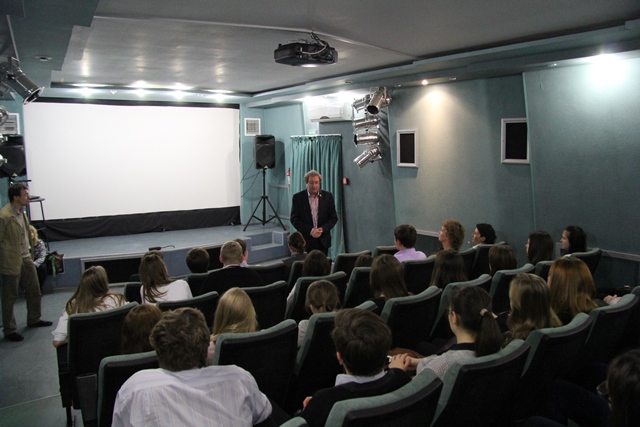 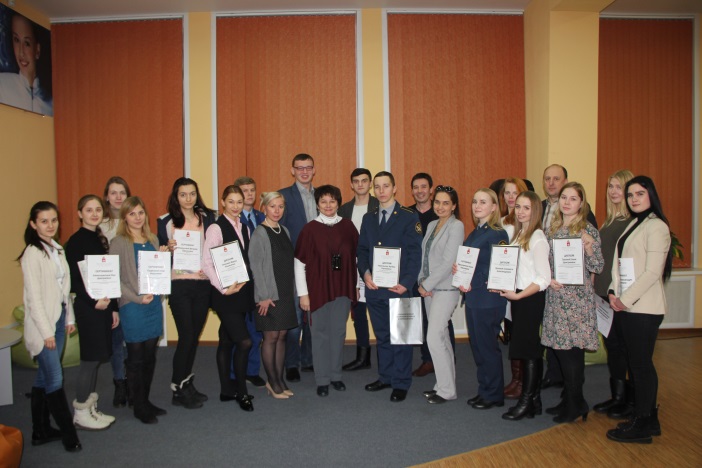 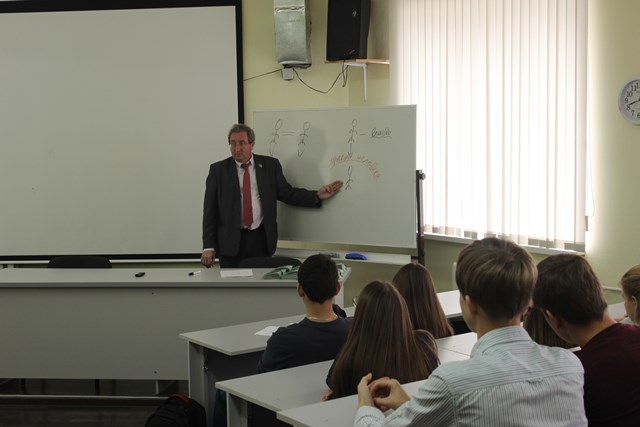 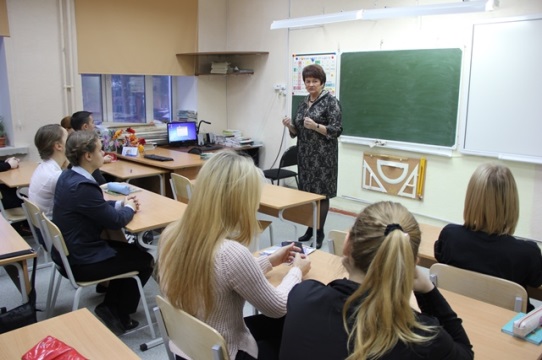 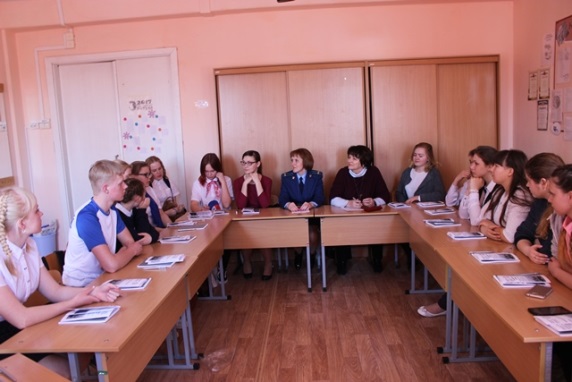 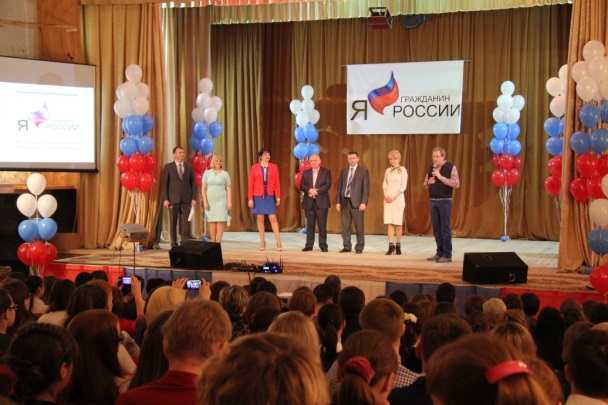 Пермский край
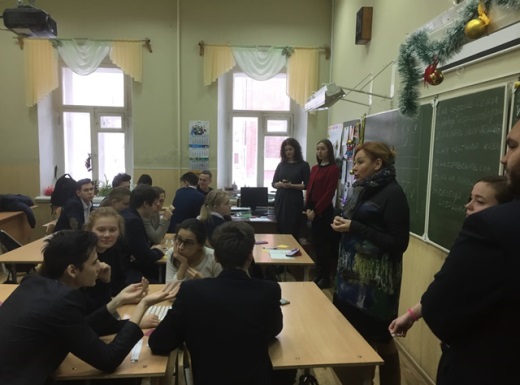 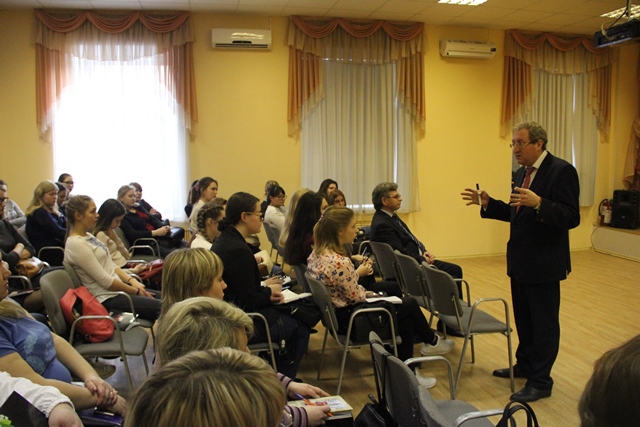 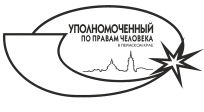 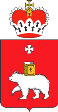 Всероссийская научно-методическая конференция 
«Правовое просвещение и образование в области прав человека: 
опыт и перспективы современной России»
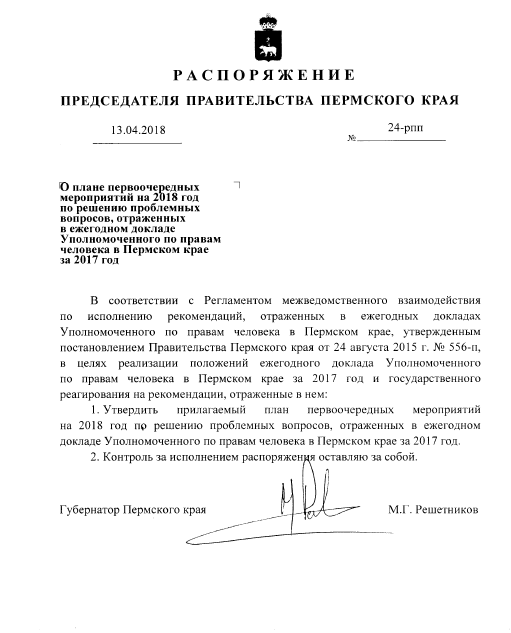 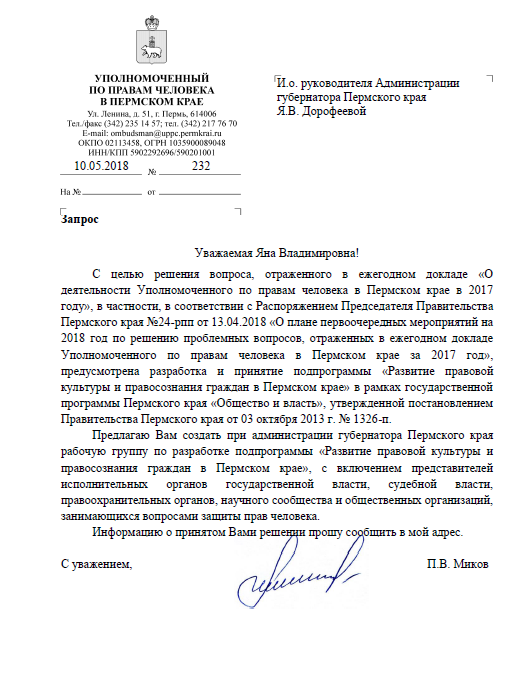 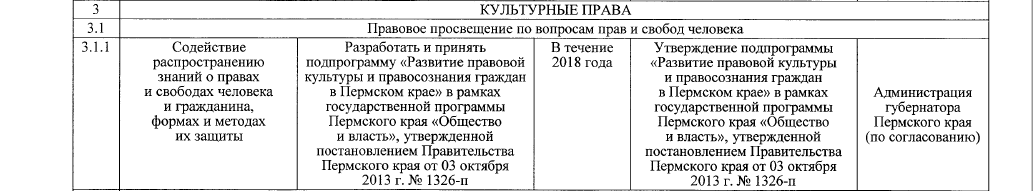 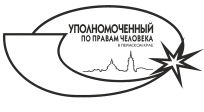 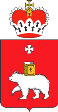 Всероссийская научно-методическая конференция 
«Правовое просвещение и образование в области прав человека: 
опыт и перспективы современной России»
ПРОЕКТ ЗАКОНА ПЕРМСКОГО КРАЯ 
«О ПАТРИОТИЧЕСКОМ ВОСПИТАНИИ ГРАЖДАН РОССИЙСКОЙ ФЕДЕРАЦИИ, 
ПРОЖИВАЮЩИХ НА ТЕРРИТОРИИ ПЕРМСКОГО КРАЯ»
24 мая будет рассмотрен депутатами Законодательного собрания во втором чтении
ОДНО ИЗ НАПРАВЛЕНИЙ ПАТРИОТИЧЕСКОГО ВОСПИТАНИЯ: 
1)	гражданско-патриотическое воспитание, направленное на воспитание правовой культуры, гражданского самосознания, активной гражданской позиции, уважения к Конституции Российской Федерации, законности, государственным символам Российской Федерации и Пермского края, готовности к выполнению конституционных обязанностей гражданина Российской Федерации.
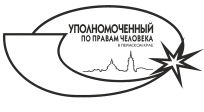 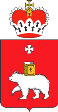 Всероссийская научно-методическая конференция 
«Правовое просвещение и образование в области прав человека: 
опыт и перспективы современной России»
СПАСИБО ЗА ВНИМАНИЕ!
Пермский край 
открыт для сотрудничества!
Адрес : 614006, город Пермь, ул. Ленина, 51тел.: 8(342) 217-76-70Факс: 8 (342) 235-14-57E-mail: ombudsman@uppc.permkrai.ruсайт:  www. ombudsman.perm.ru
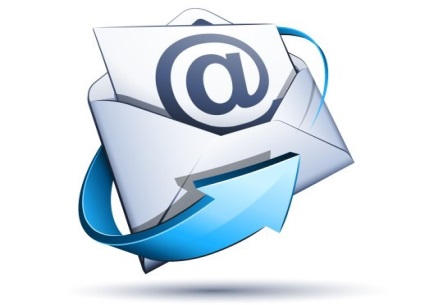